Муниципальное автономное дошкольное образовательное учреждение детский сад №3 г. Курганинска.Дидактическая игра
«Третий лишний»



Выполнила воспитатель Яковлева А.С.
Цель:
Закрепить знания о домашней утвари казаков, воспитание наблюдательности, умения доказать правильность своего суждения.
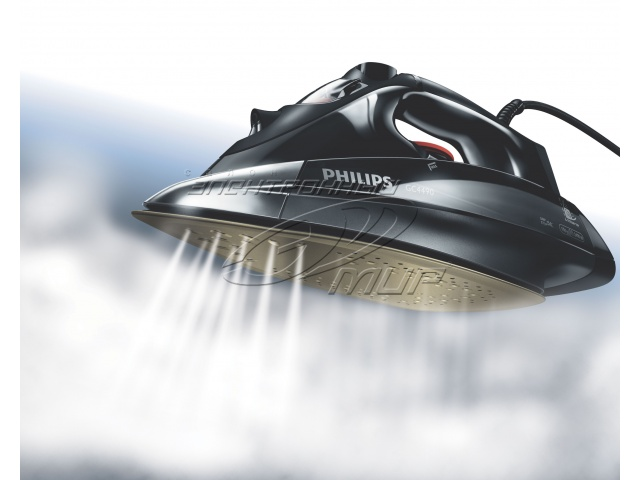 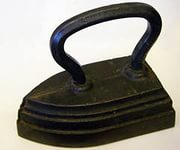 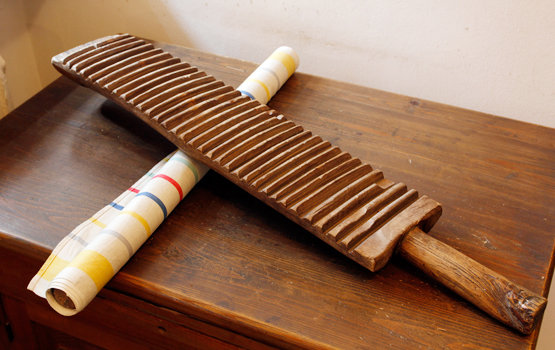 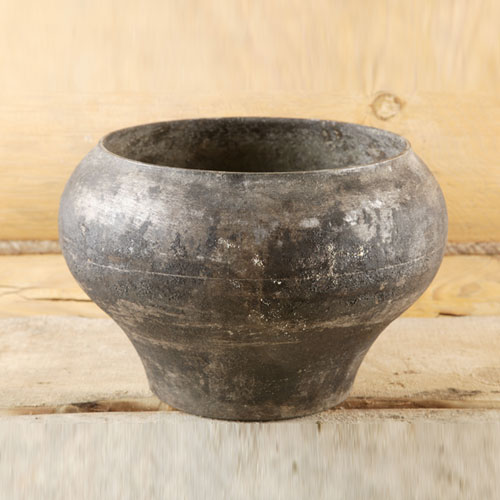 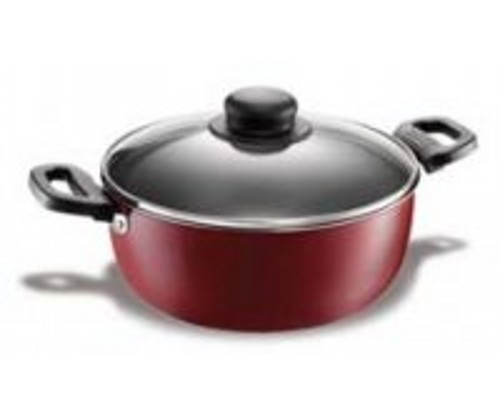 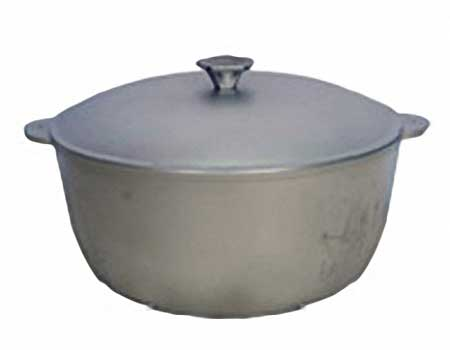 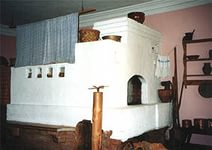 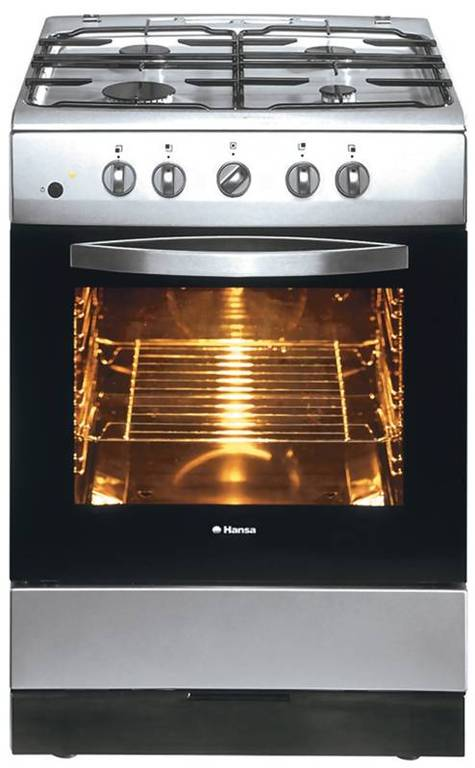 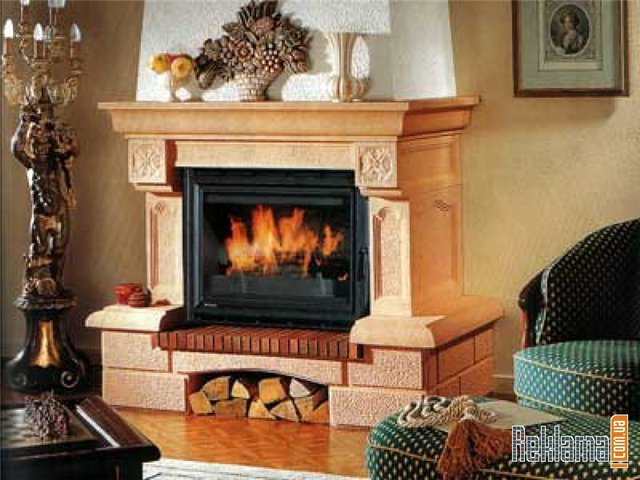 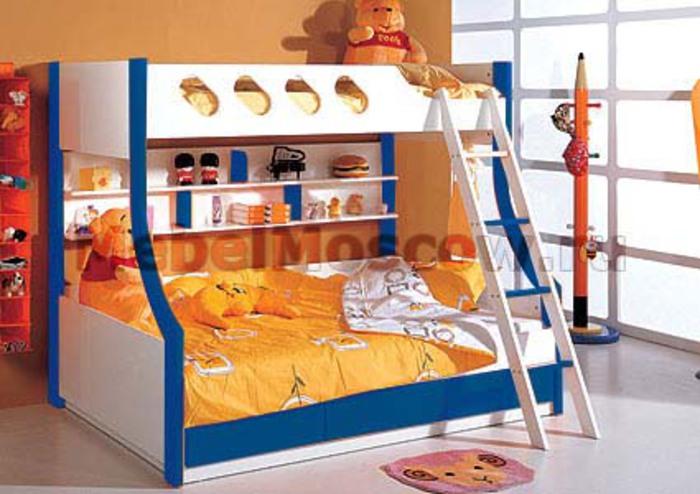 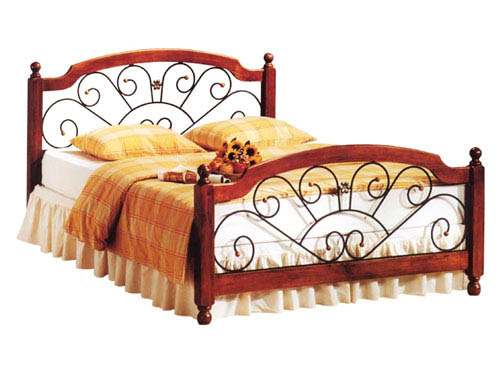 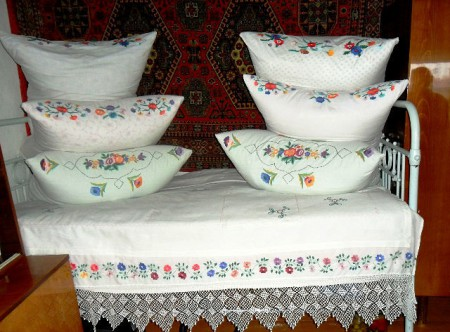 Конец игры